每周日至周四 19:30-20:15 火爆开讲
.
经传多赢
短线突击营
经传多赢
短线突击营
2025.2.20
课程日期
罗雪奎
主讲老师
A1120616080001
执业编号
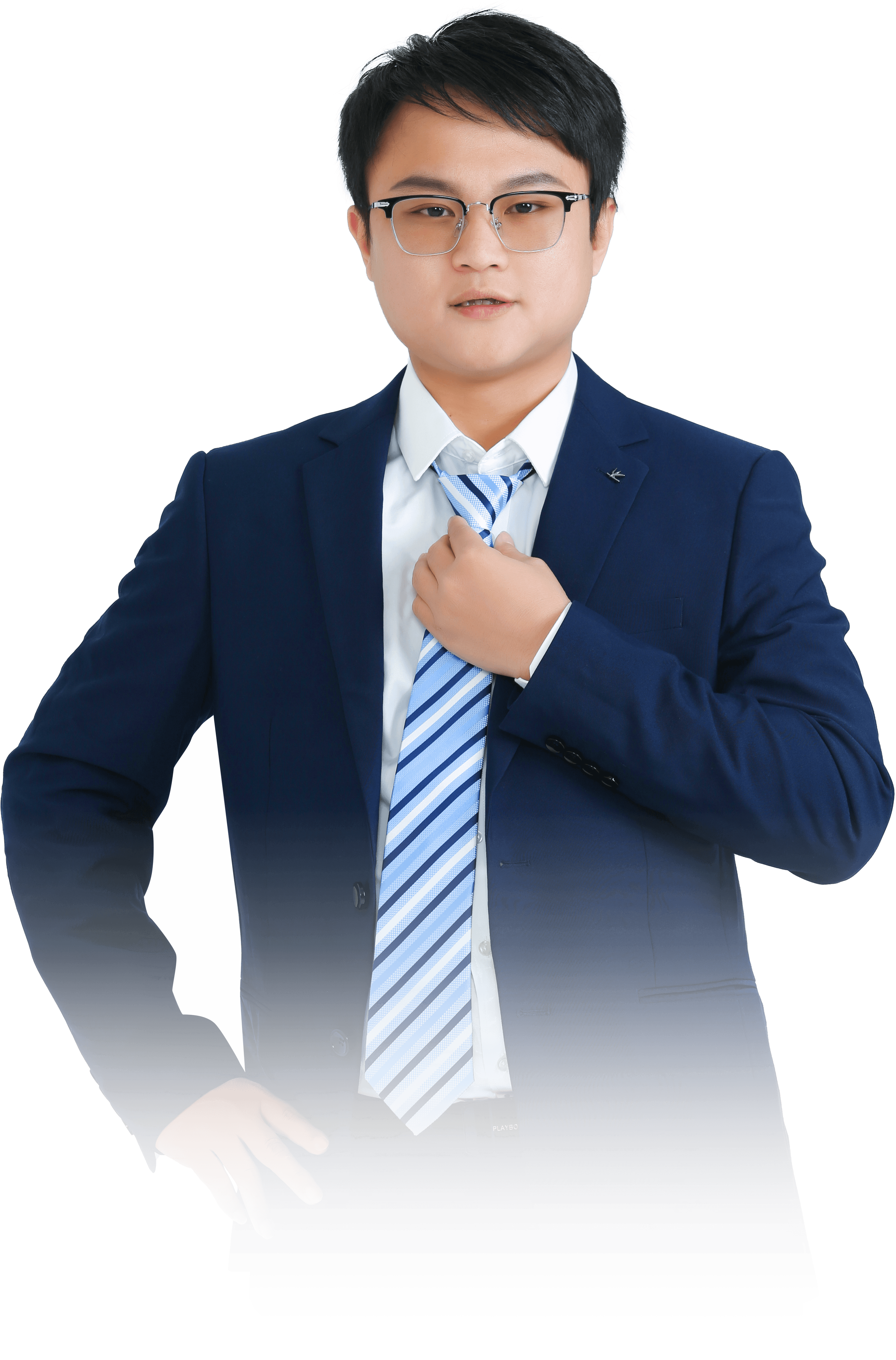 资金溢出
跟随主线盈利
中国·广州
PART 01
大  盘
本节课内容大纲
1.大盘进入压力区，热点开始轮动
2.确定主线保持底仓，浮仓去弱留强
3.找到震荡中资金攻击方向，低吸扩大利润
（晚上抽奖三名陪跑营名额）
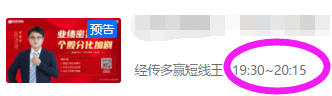 1.大盘：历史平台周线易死叉
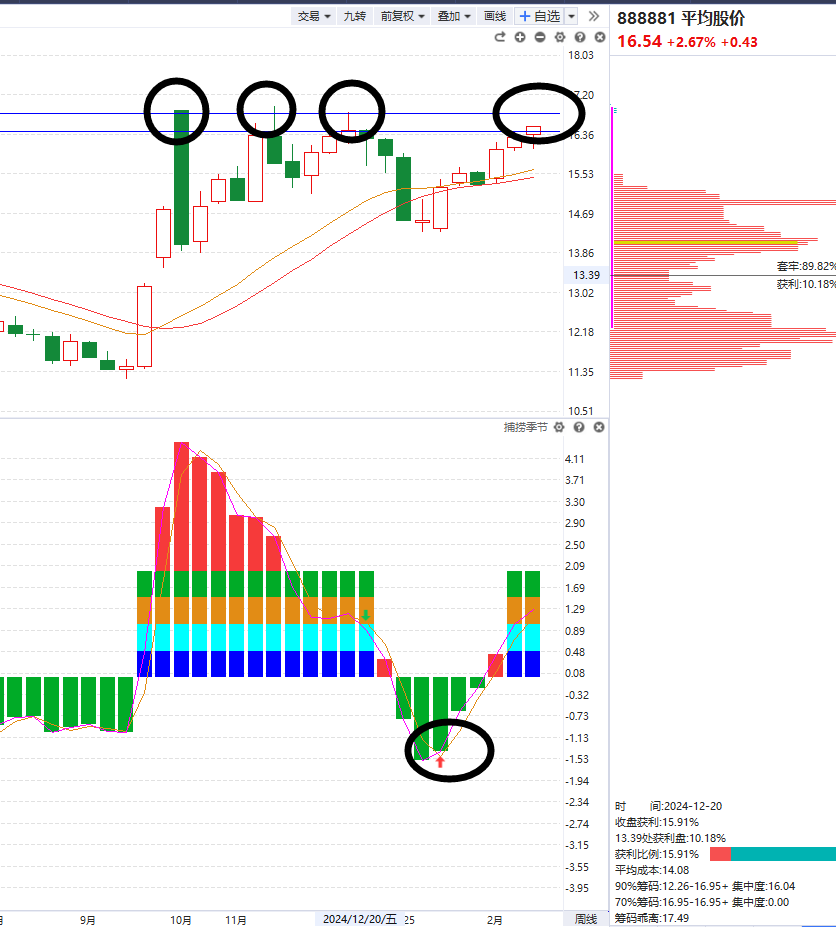 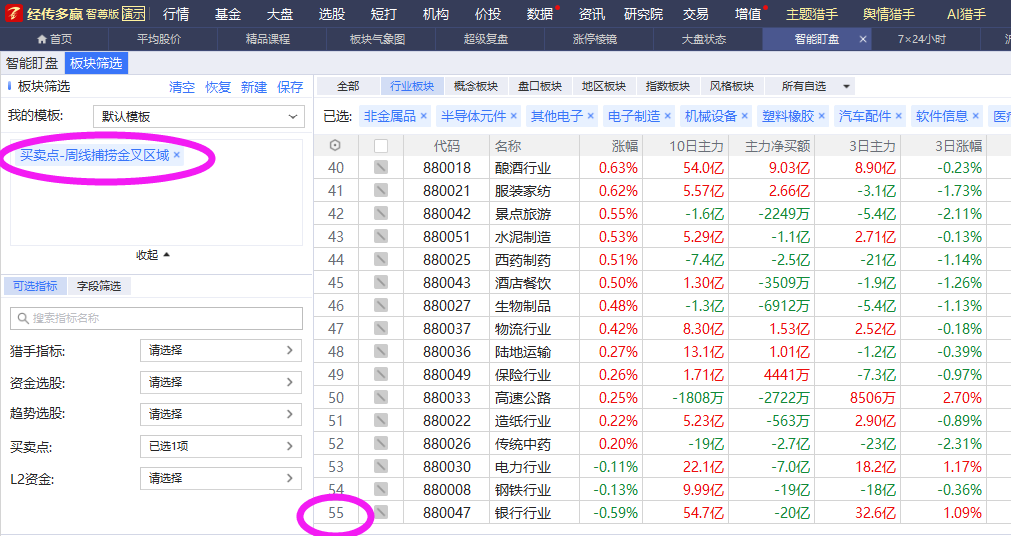 历史高位，部分板块开始承压，如金叉行业小于40（三分之二），
则要注意适当逢阳线降低仓位。
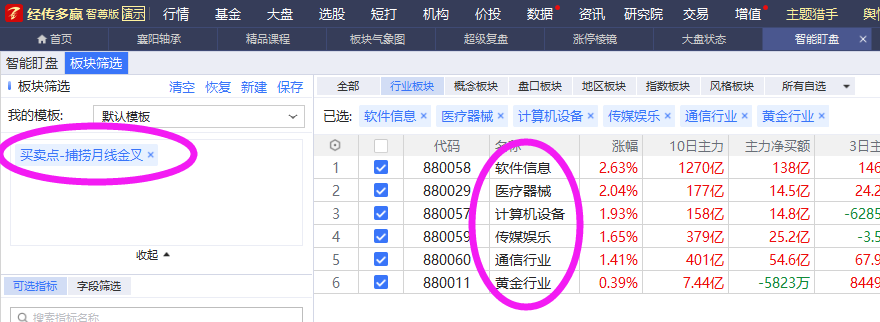 目前大主线（尽量留底仓）
2.上有压力下有支撑
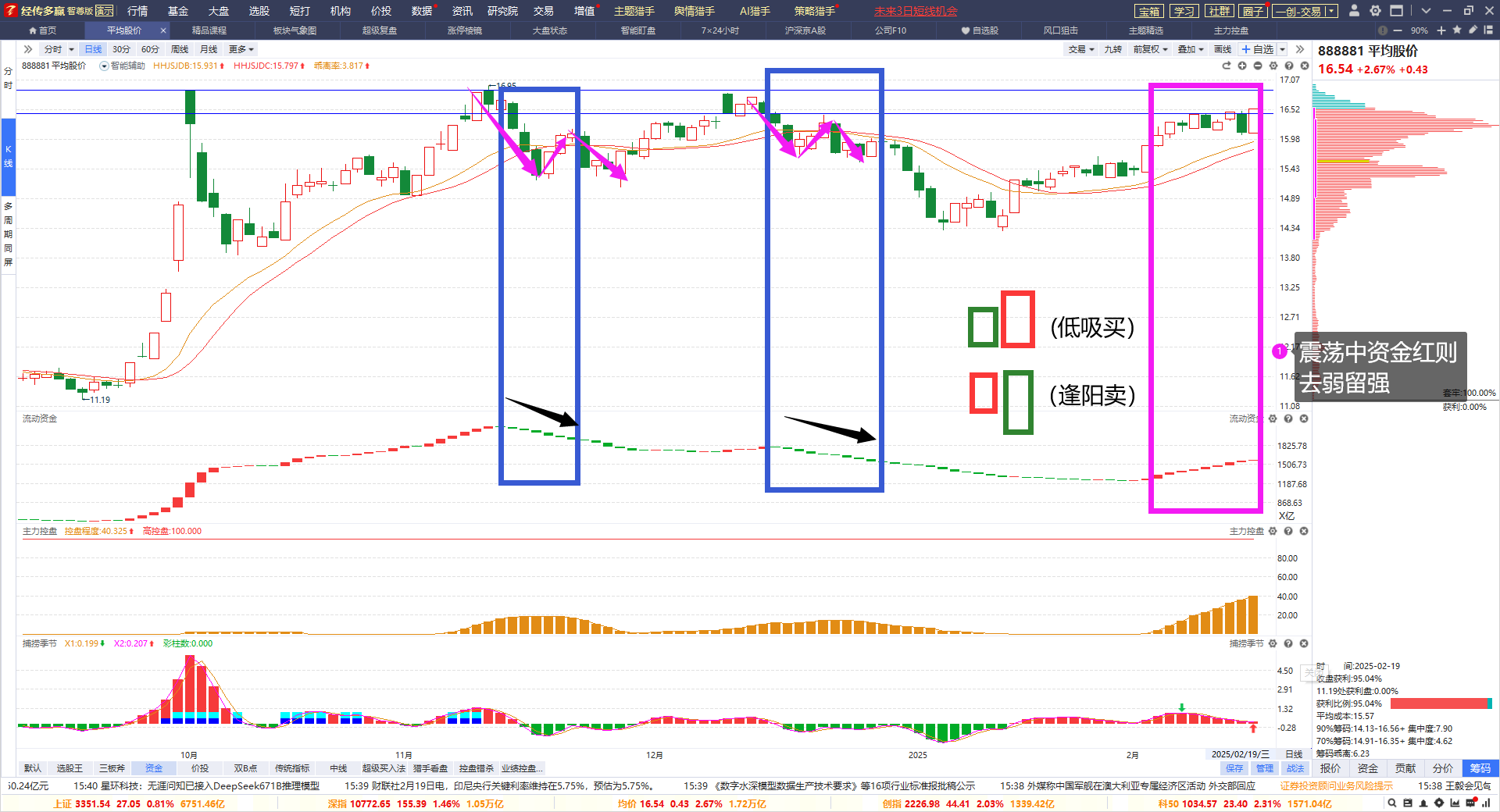 3.震荡中寻找大单方向
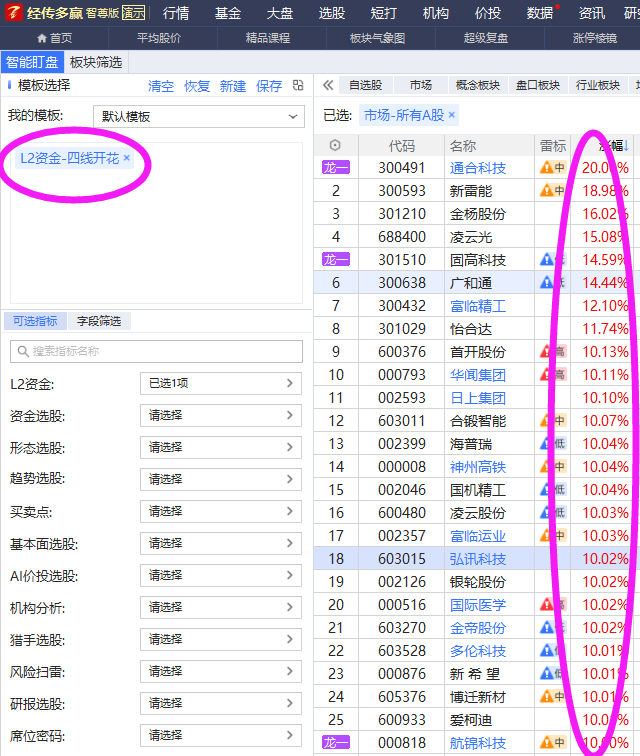 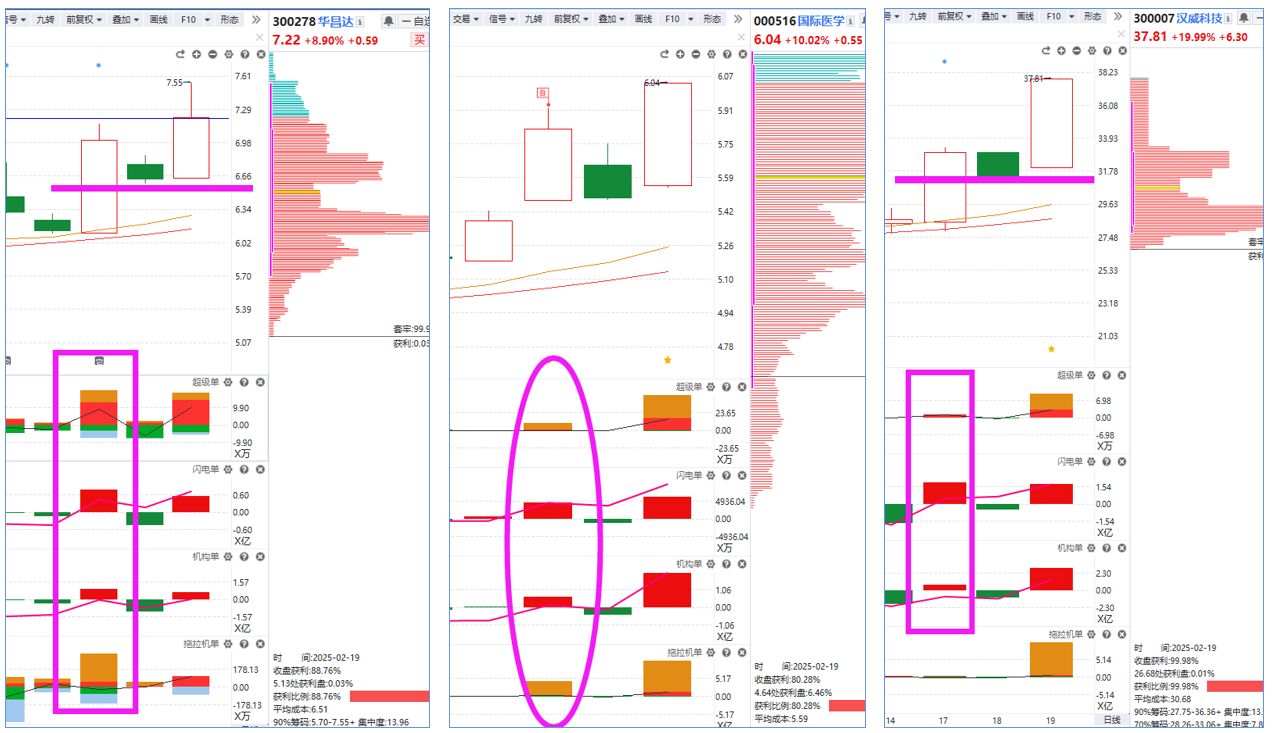 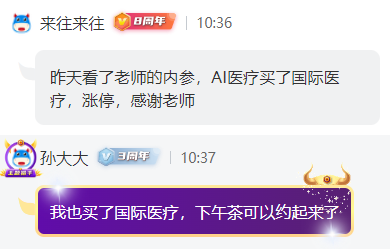 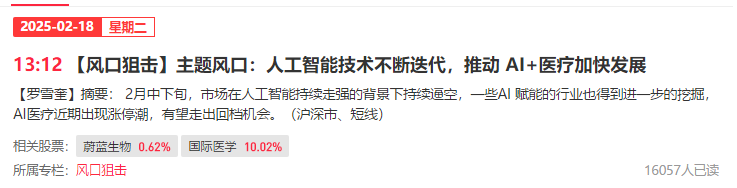 以上为公司用户部分较好的反馈展示，个别情况不代表普遍现象，个股历史涨幅不预示其未来表现，过往收益亦不代表未来收益承诺!
3.控盘平台选短线强势股
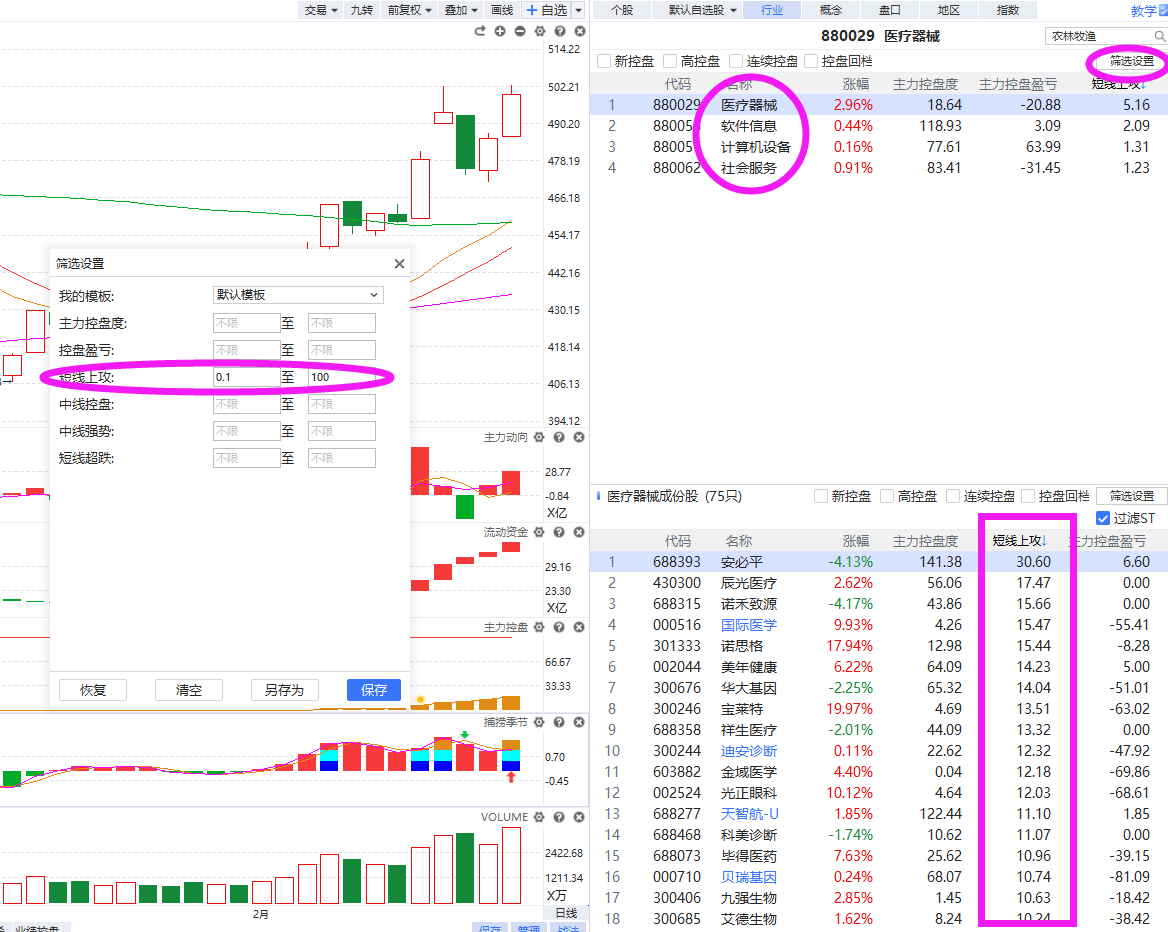 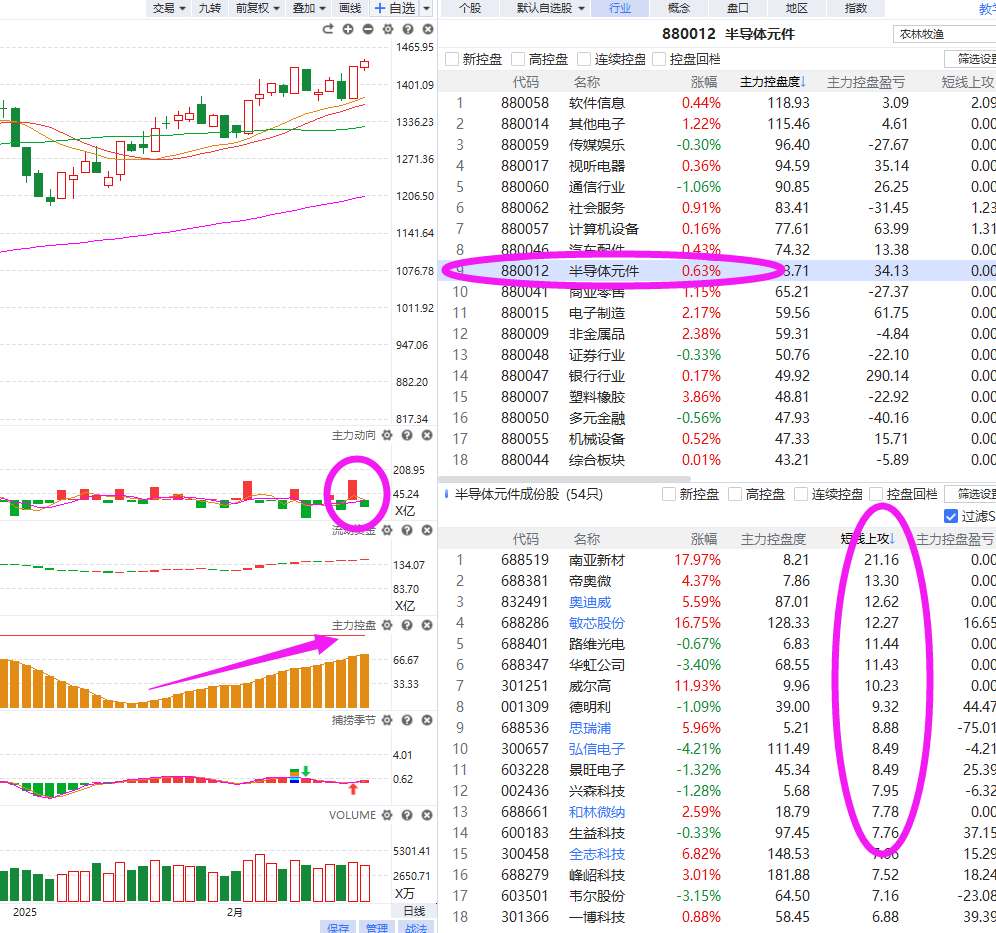 在控盘板块选短线强势股
4.平台压力注意承压形态
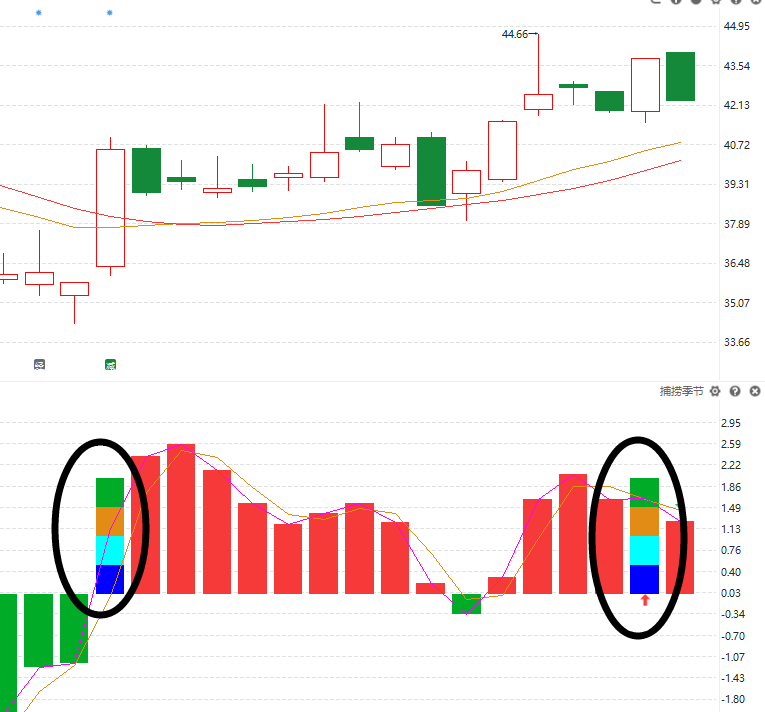 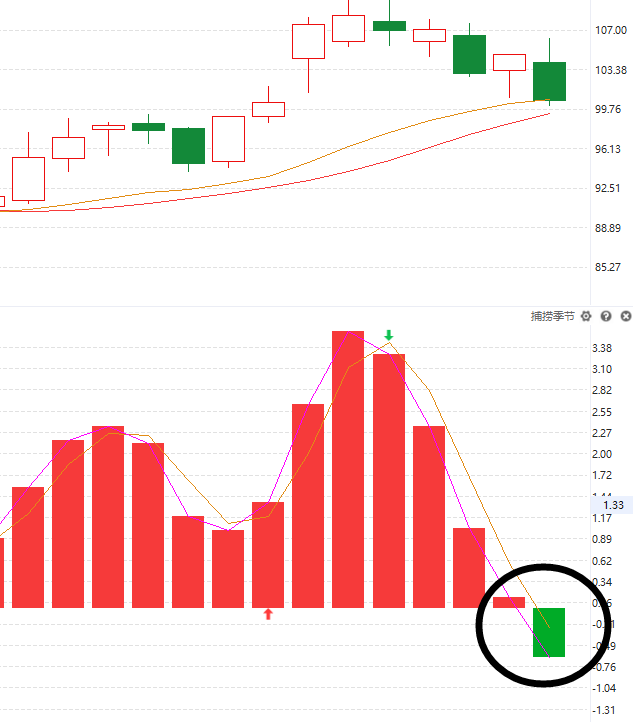 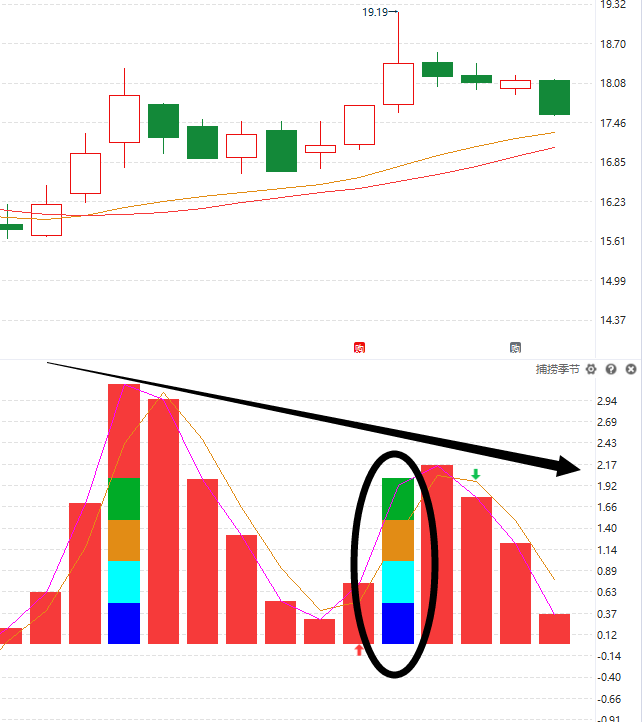 1.到平台压力出现光头彩
3.捕捞季节背离
2.捕捞季节翻绿
你的持仓是否出现光头彩/周线死叉？
附：上涨的承压信号
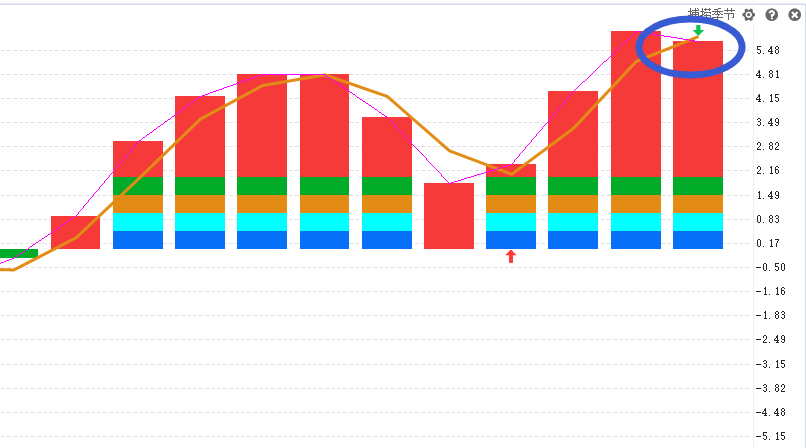 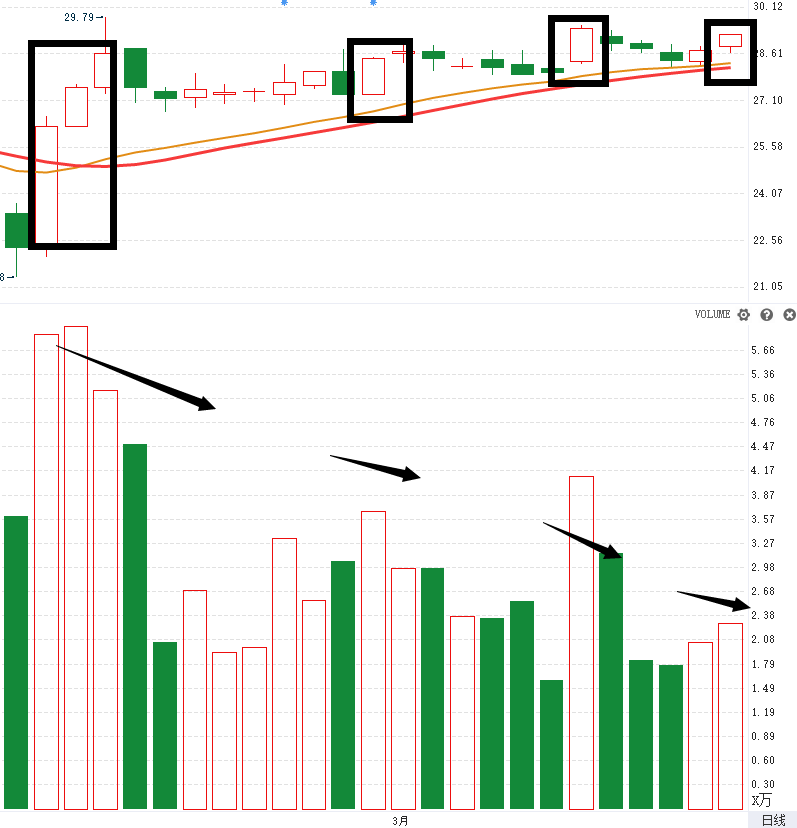 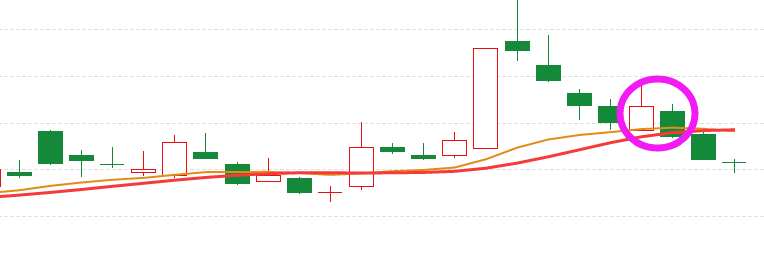 2.量价（捕捞季节）背离
1.上引线、阴包阳
3.周线死叉，日线回档易破位
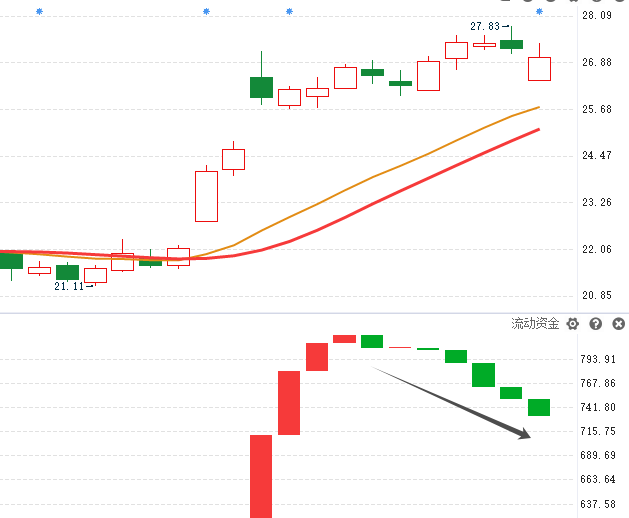 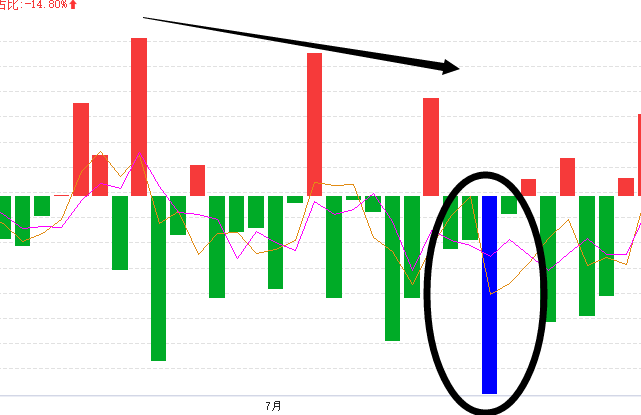 4.上涨资金翻绿
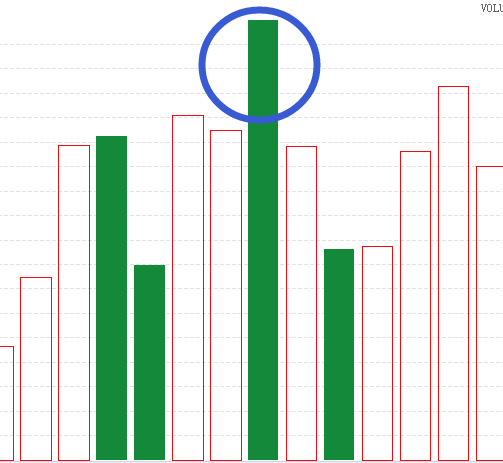 5.墓碑量信号
6.买单减少，大卖单出现（L2)
PART 02
市场看点
1.判断哪些板块涨潮哪些退潮
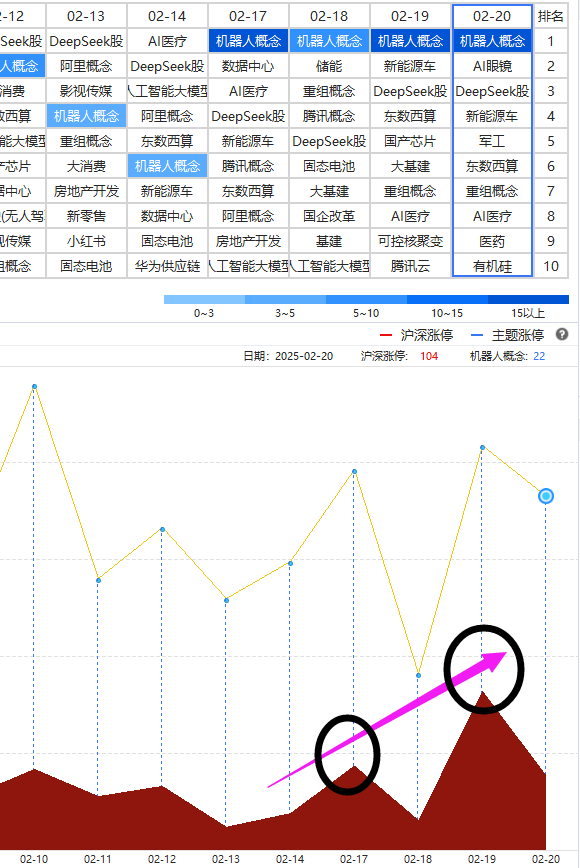 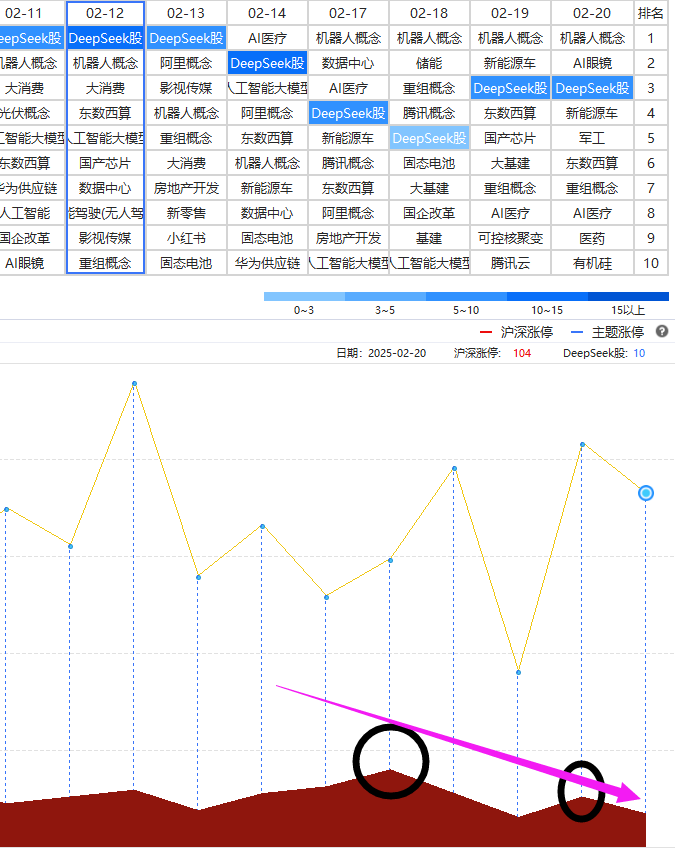 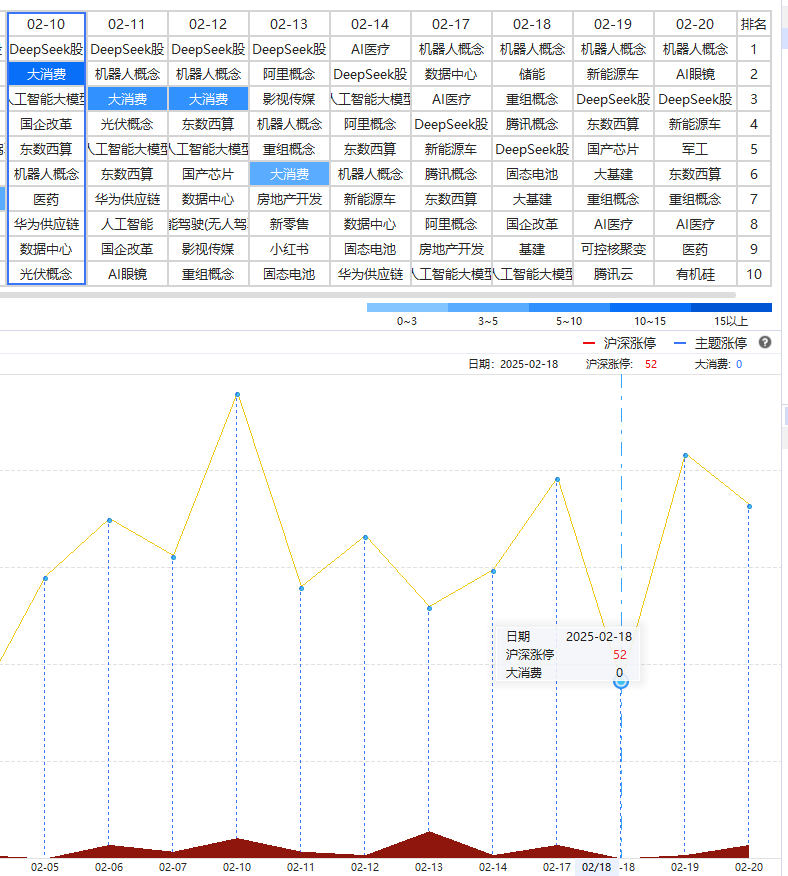 涨潮（准备低吸）
退潮（准备卖浮仓）
热点消失（卖底仓）
1.判断哪些板块涨潮哪些退潮
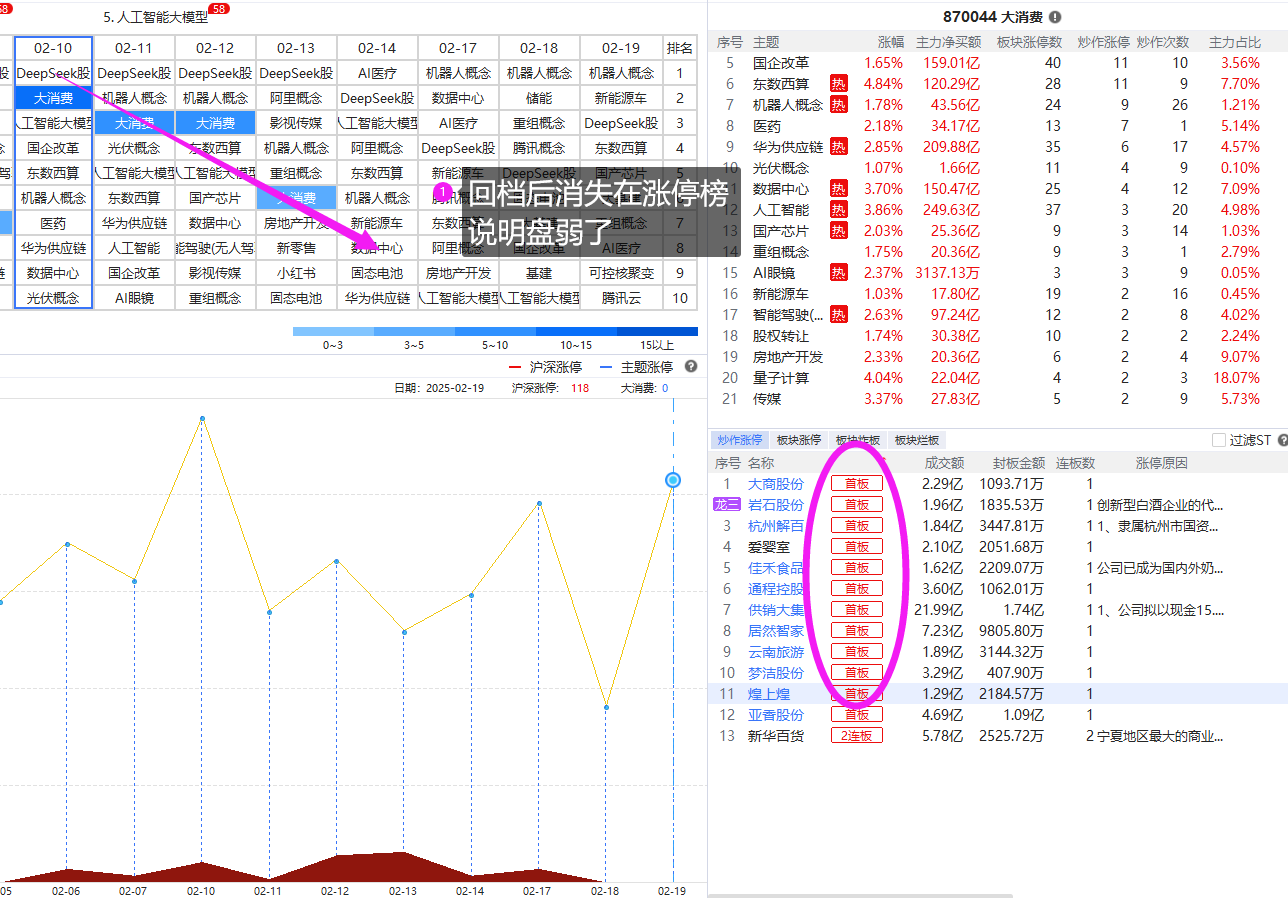 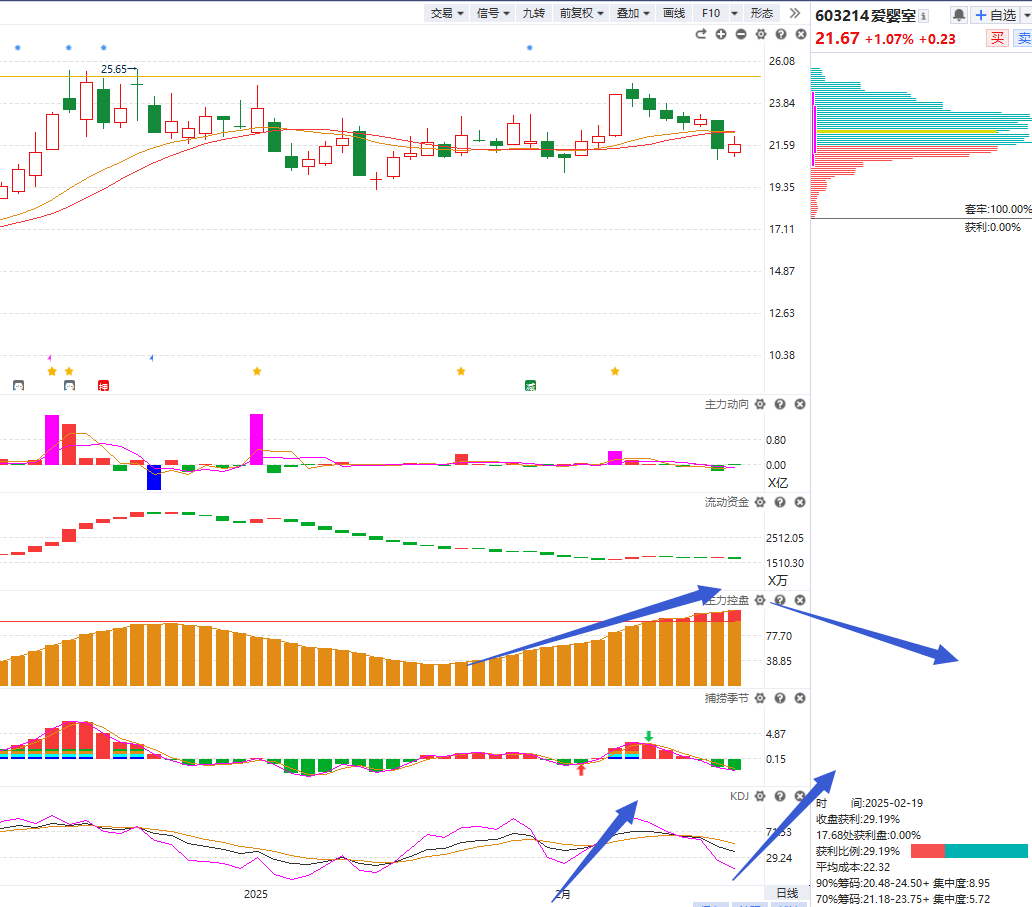 回档失败个股
控盘降低KDJ 80--100
2.震荡中寻找超级买入法机会
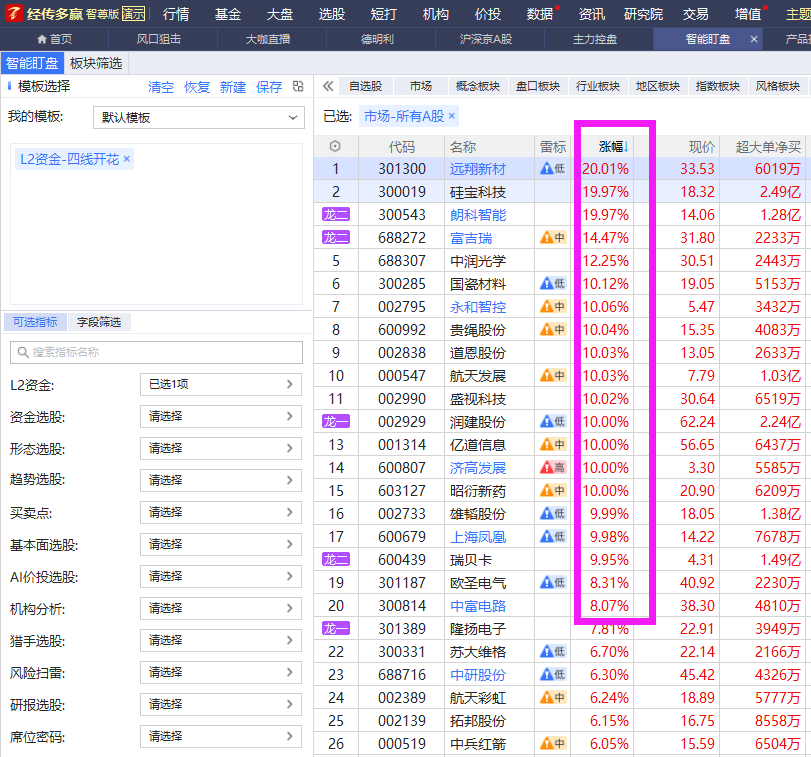 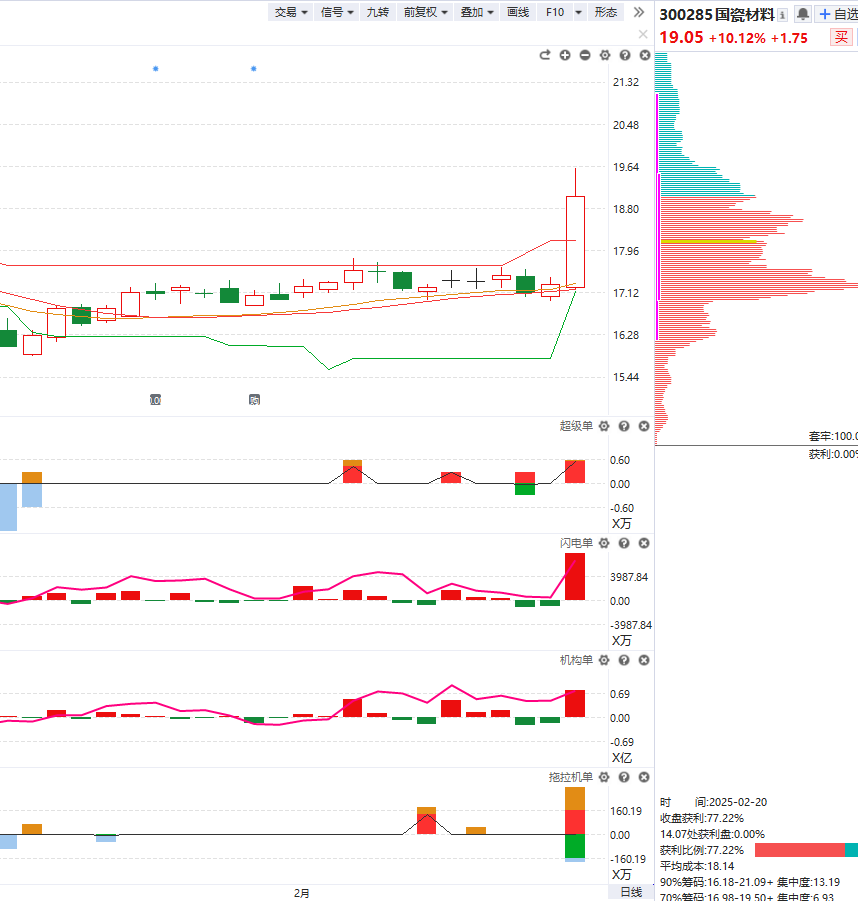 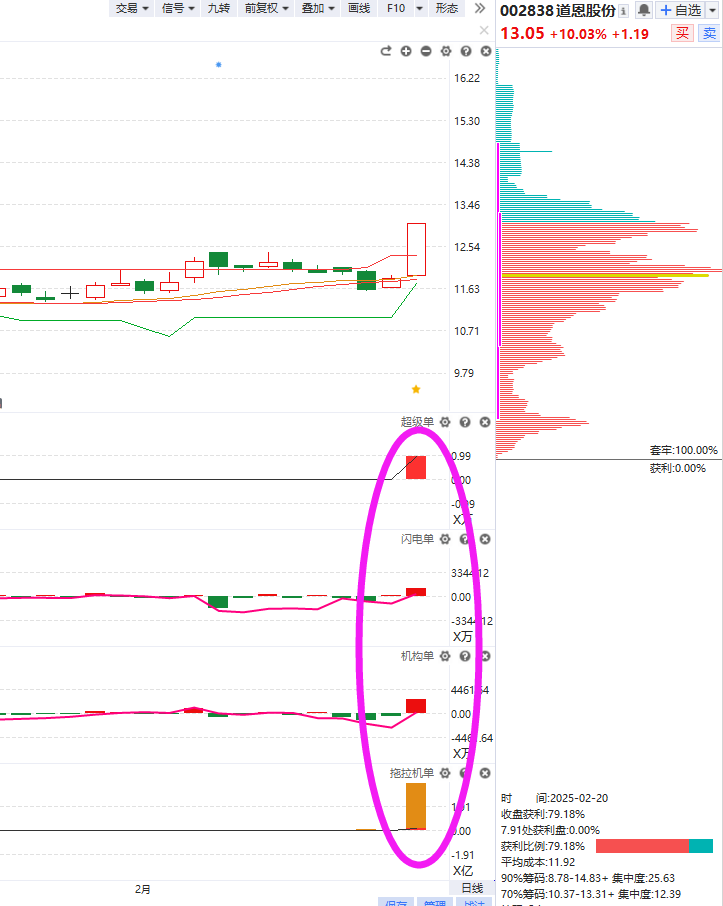 附：个股走强走弱的区别
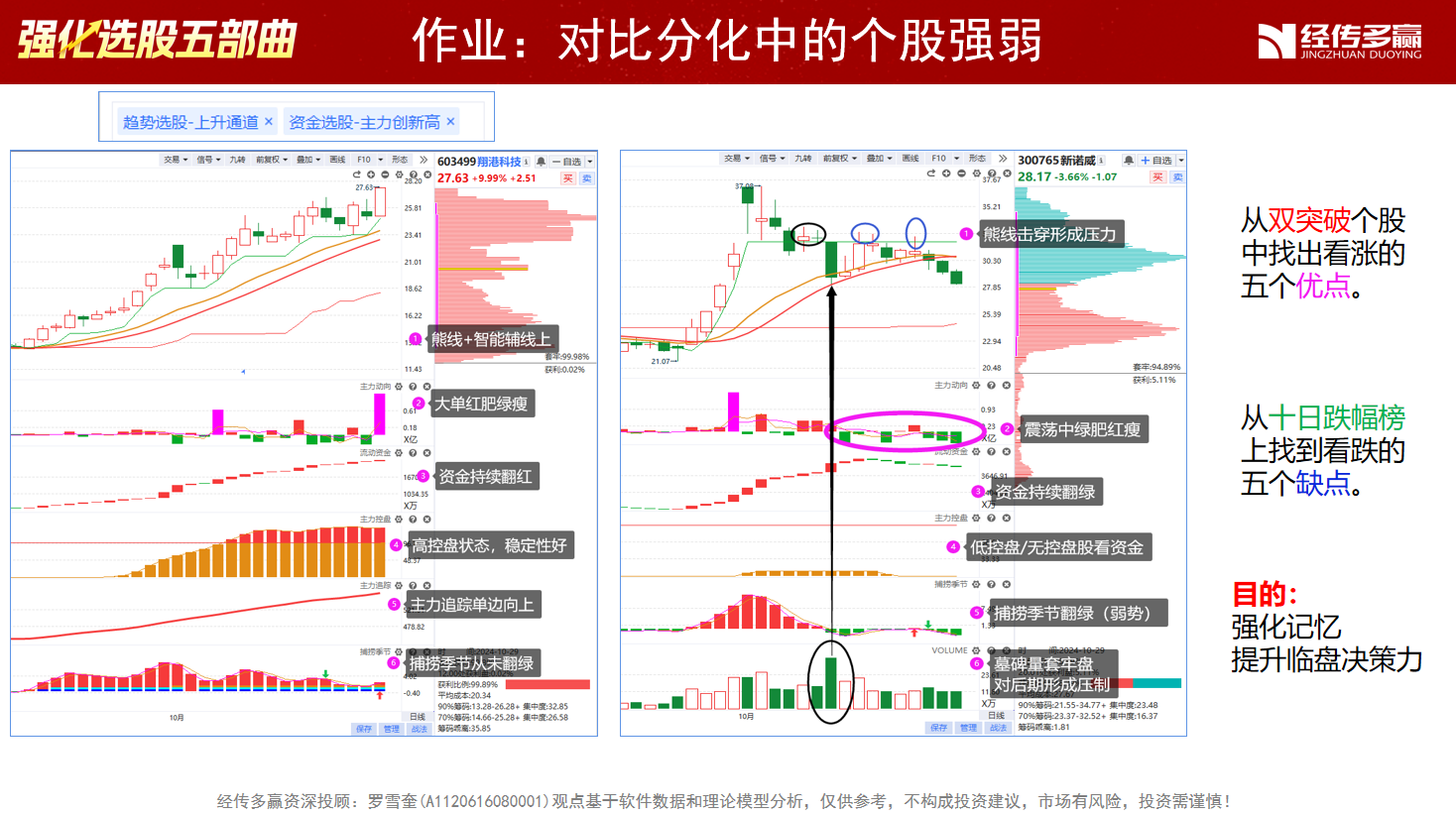 周线死叉日线回档易破位
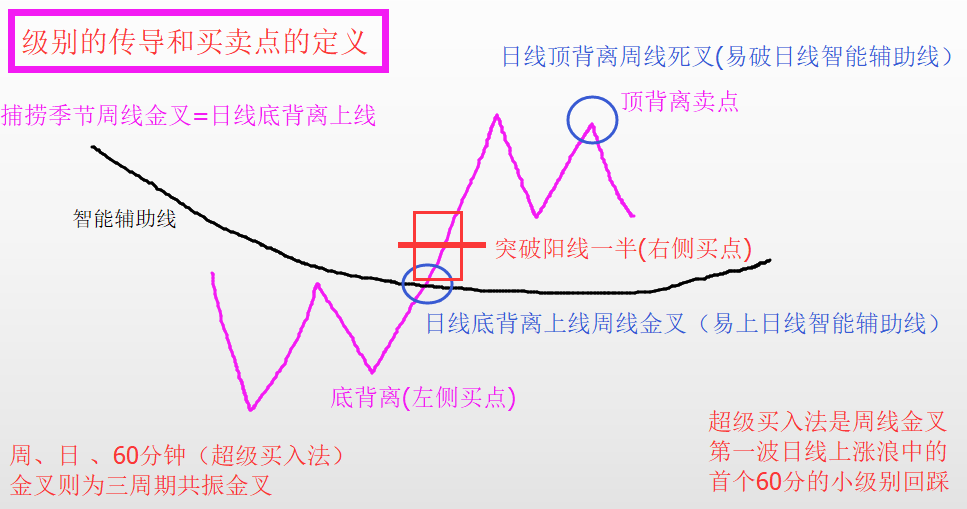 三阳开泰——60分和日线波段
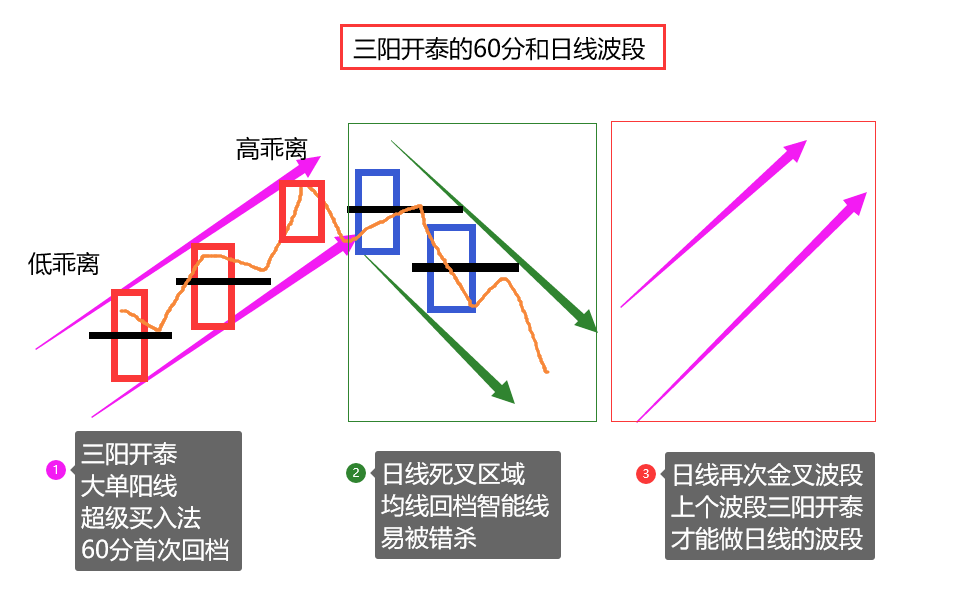 股票的不同阶段
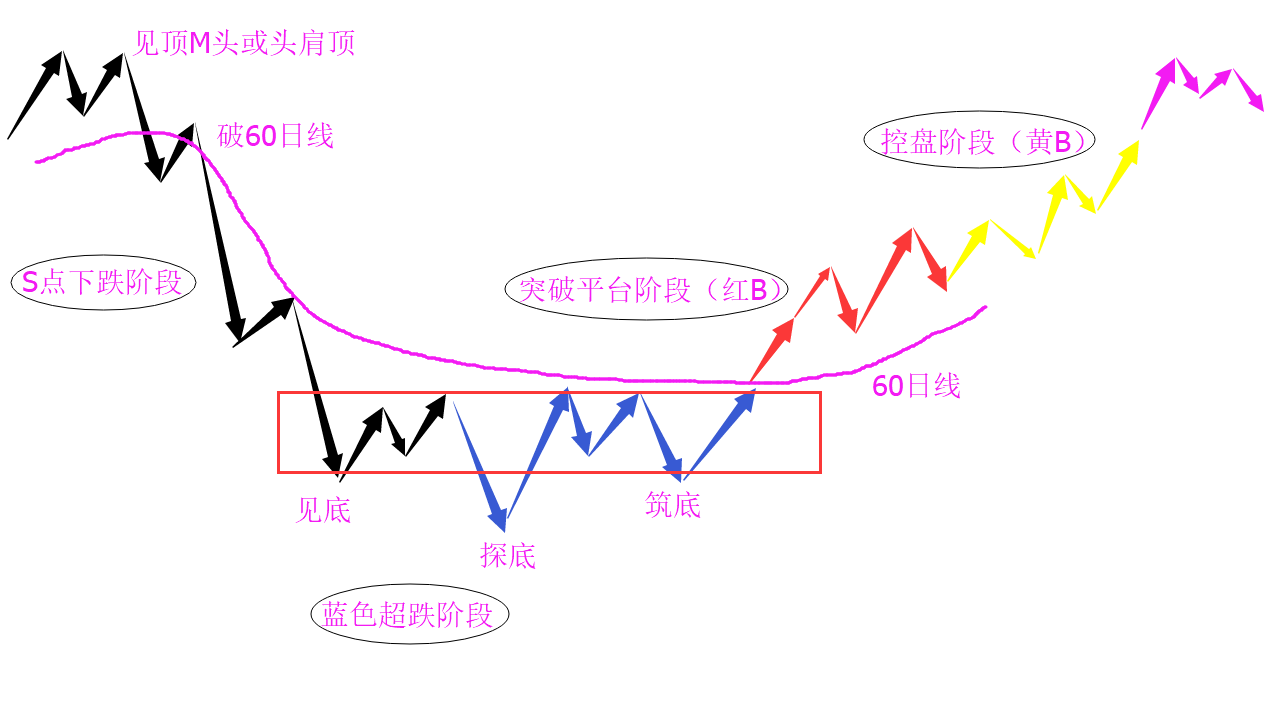 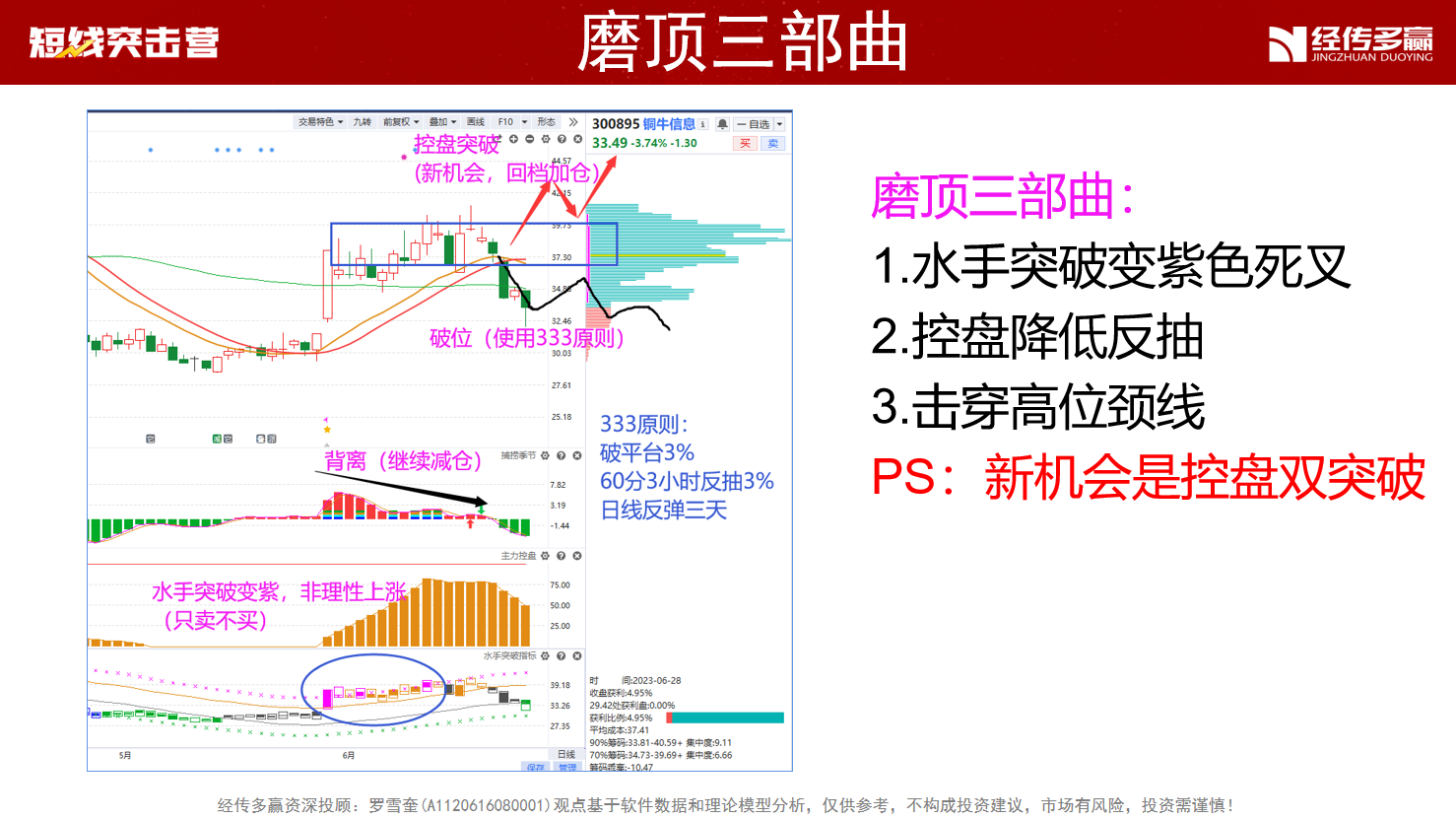 十一月行情展望
九套战法
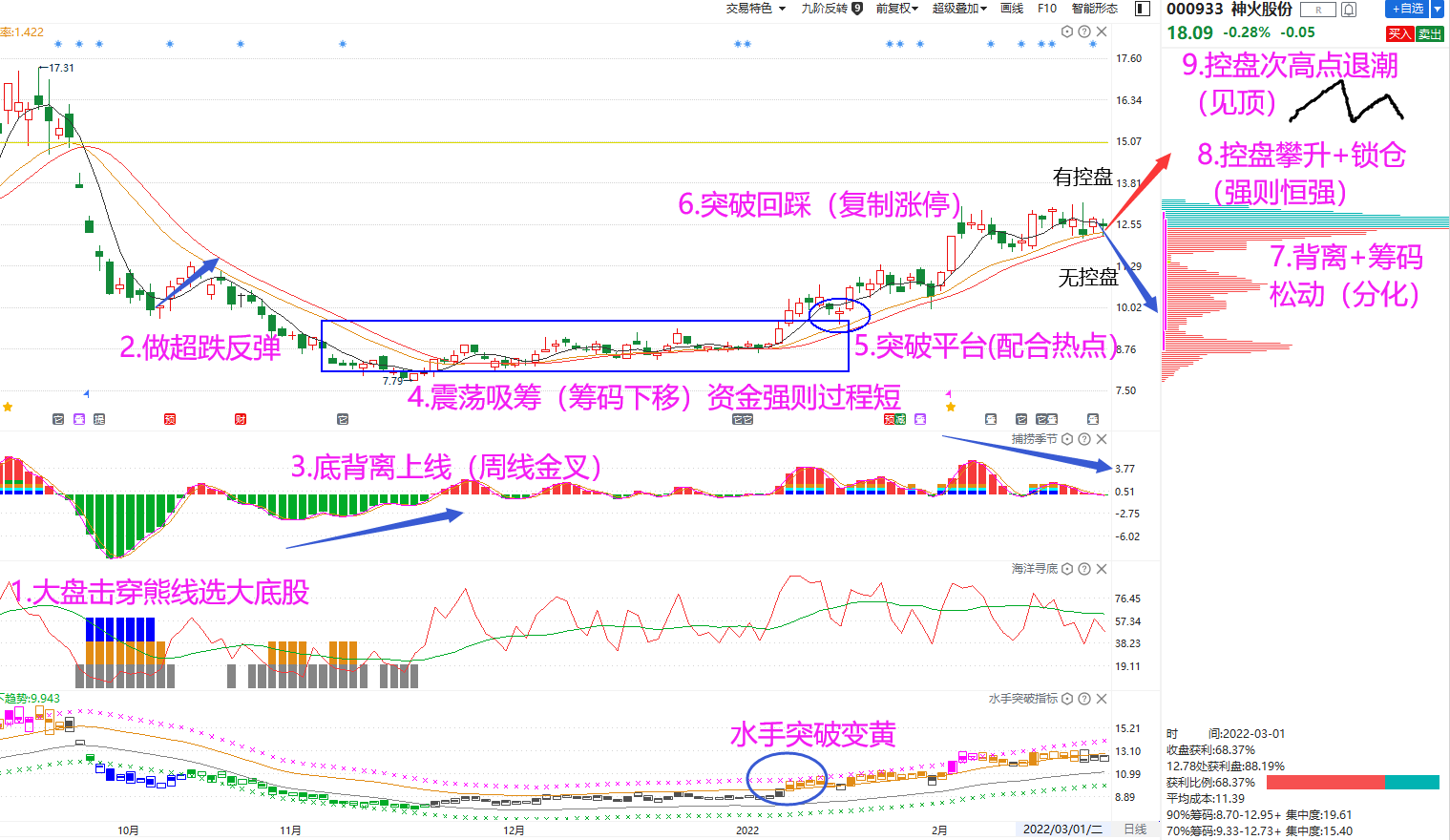 主力状态的用法
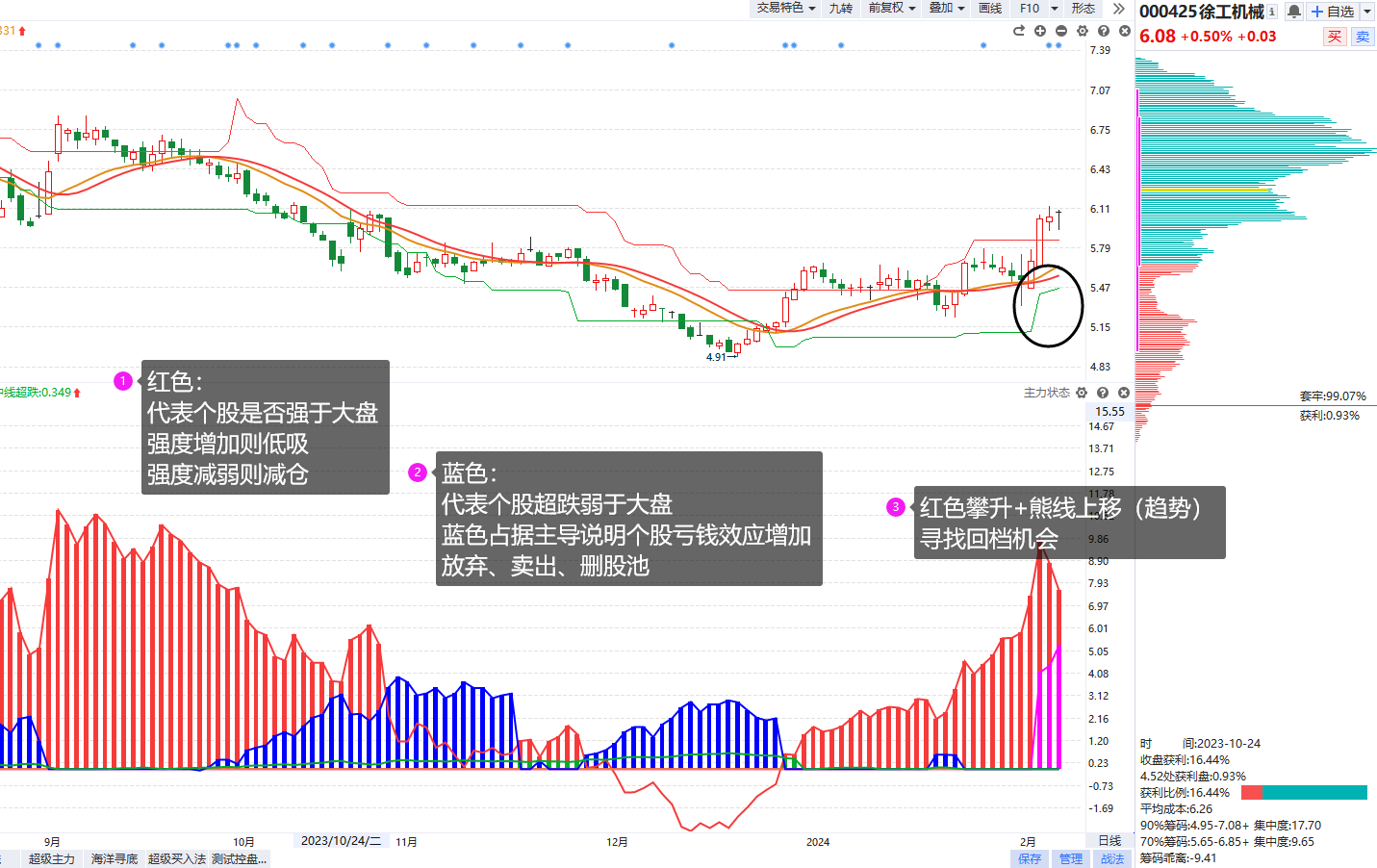 红色：强于大盘
蓝色：弱于大盘
紫色：游资拉升
黄色：控盘状态
找到强于大势的股，选股的核心就是想办法强于对标物
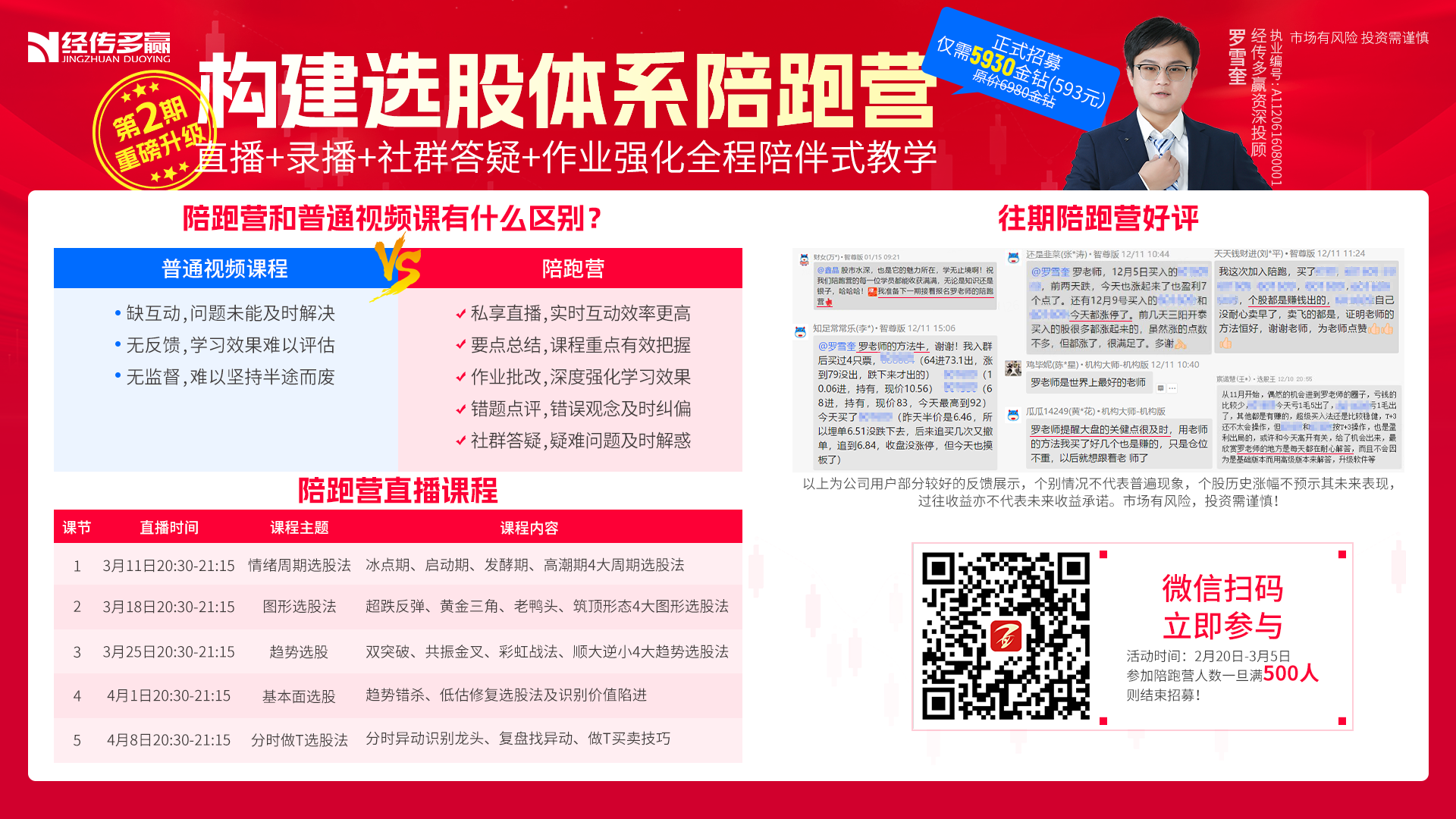 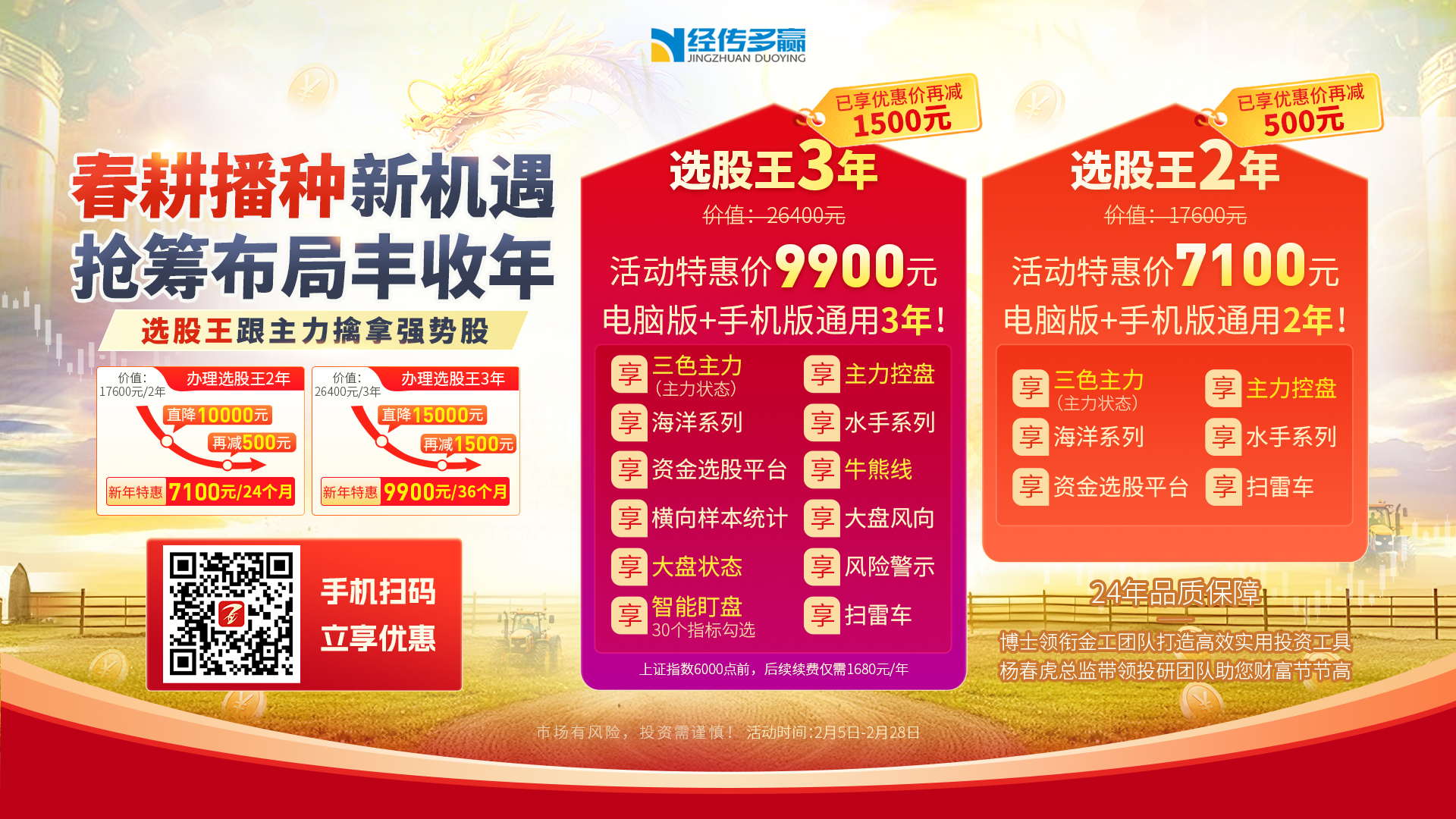 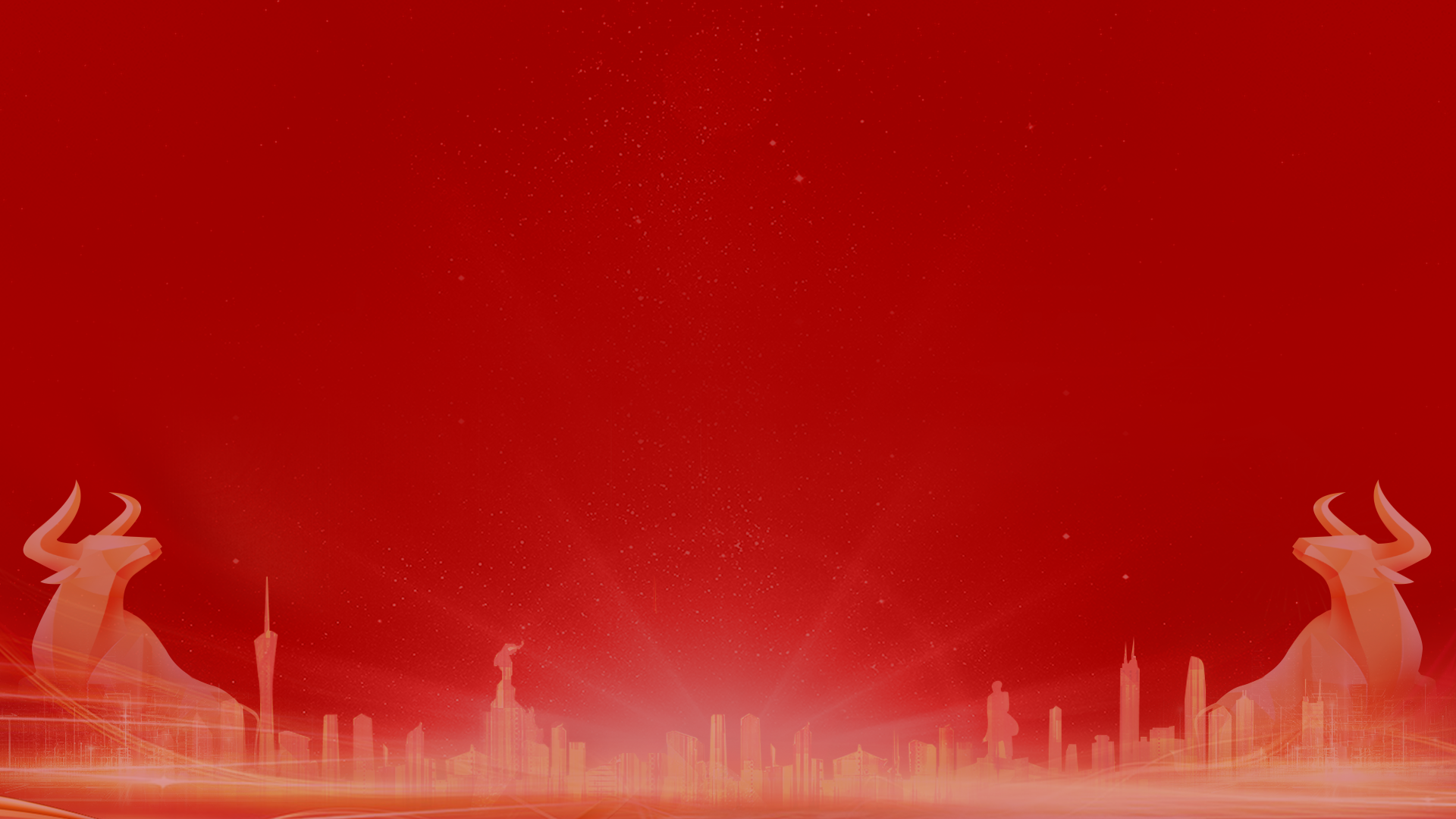 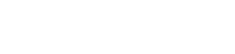 让投资遇见美好
我司所有工作人员均不允许推荐股票、不允许承诺收益、不允许代客理财、不允许合作分成、不允许私下收款，如您发现有任何违规行为，请立即拨打400-9088-988向我们举报！

风险提示：所有信息及观点均来源于公开信息及经传软件信号显示，仅供参考，不构成最终投资依据，软件作为辅助参考工具，无法承诺收益，投资者应正视市场风险，自主作出投资决策并自行承担投资风险。投资有风险，入市须谨慎！